University of Calgary – CPSC 441
Transmission Media
The Physical Layer
Transfer information over a transmission medium 

Converts bit streams into electrical or optical signals (and back)

The signal propagates over the transmission medium at different speeds depending on the physical characteristics of the medium.
An electromagnetic wave propagates through vacuum at a speed of c=3*108 m/s and at lower speeds in other materials.
2
Quality of Transmission Media
A good transmission medium should provide communication with good quality at long distance.

For voice communication, quality of communication is determined by the voice quality.

For data communication, however, the quality of communication is mainly determined by the effective data rate of communication.
3
Classes of Transmission Media
Conducted or guided media 
use a conductor such as a wire or a fiber optic cable to move the signal from sender to receiver 

Wireless or unguided media 
use radio waves of different frequencies and do not need a wire or cable conductor to transmit signals
4
Physical Layer Transmission Media
5
Design Factors
Bandwidth: All other factors remaining constant, the greater the band-width of a signal, the higher the data rate that can be achieved. 

Transmission impairments: Limit the distance a signal can travel. 

Interference: Competing signals in overlapping frequency bands can distort or wipe out a signal. 

Number of receivers: Each attachment introduces some attenuation and distortion, limiting distance and/or data rate.
6
Guided Transmission Media
Transmission capacity depends on the distance and on whether the medium is point-to-point or multipoint

Examples 
twisted pair wires 
coaxial cables 
optical fiber
7
Twisted Pair
Consists of two insulated copper wires arranged in a regular spiral pattern to minimize the electromagnetic interference between adjacent pairs 

Low frequency transmission medium (traditional phone wires, 10 or 100 Mbps Ethernet, enhanced Cat 5 and 6 can handle gigabit+ Ethernet)
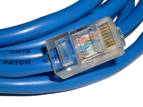 8
Types of Twisted Pair
UTP (Unshielded Twisted Pair) 
Each wire is insulated with plastic wrap, but the pair is encased in an outer covering
Category 3 UTP (16MHz Bandwidth; 10BASE-T/100BASE-T4)
Category 5 UTP (100MHz Bandwidth; 100BASE-T/1GBASE-T with Cat 5e) 
More tightly twisted than Category 3 cables 
Four pairs of copper wire
Category 6 UTP (250MHz Bandwidth; 10GBASE-T up to 55 meters)

STP (Shielded Twisted Pair) 
The pair is wrapped with metallic foil or braid to insulate the pair from electromagnetic interference
Category 6a STP (500MHz Bandwidth; 10GBASE-T up to 100 meters)
9
Types of Twisted Pair
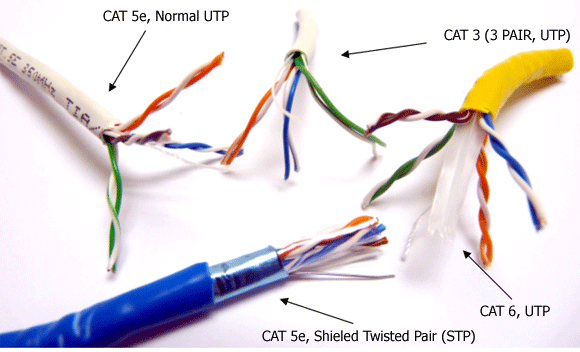 10
Twisted Pair: Pros and Cons
Advantages:
Inexpensive and readily available 
Flexible and light weight 
Easy to work with and install 

Disadvantages:
Susceptibility to interference and noise 
Attenuation problem 
For analog, repeaters needed every 5-6km 
For digital, repeaters needed every 2-3km 
Relatively low bandwidth
11
Coaxial Cable
Also known as Coax
Used for cable television, LANs, telephony 
Has an inner conductor surrounded by a braided mesh 
Both conductors share a common center axial, hence the term “co-axial”
outer jacket
(polyethylene)
shield(braided wire)
insulating material
copper or aluminum
 conductor
12
Coaxial Cable Characteristics
Higher bandwidth 
400 to 600Mhz 
up to 10,800 voice conversations 

Can be tapped easily

Less susceptible to interference than twisted pair 

High attenuation rate makes it expensive over long distance (needs amplifiers every few km)
13
[Speaker Notes: One advantage of coaxial over other types of radio transmission line is that in an ideal coaxial cable the electromagnetic field carrying the signal exists only in the space between the inner and outer conductors. This allows coaxial cable runs to be installed next to metal objects such as gutters without the power losses that occur in other types of transmission lines. Coaxial cable also provides protection of the signal from external electromagnetic interference. [Wikipedia]]
plastic jacket
glass or plastic
cladding
fiber core
Fiber Optic Cable
Glass fiber carrying light pulses, each pulse a bit 

Greater capacity
high-speed point-to-point transmission (10’s-100’s Gbps)

Smaller size and lighter weight 

Lower attenuation (fewer repeaters)

Low error rate (immune to electromagnetic noise)

Hard to tap
14
Fiber Optic Types
Multimode step-index fiber
The reflective walls of the fiber move the light pulses to the receiver

Multimode graded-index fiber
Acts to refract the light toward the center of the fiber by variations in the density

Single mode fiber
the light is guided down the center of an extremely narrow core
15
Wireless (Unguided Media)
Radio link types:
Common Characteristics
Terrestrial  microwave
up to 45 Mbps channels

LAN (e.g., WiFi)
11 Mbps, 54 Mbps

Wide-area (e.g., cellular)
3G: ~ 1 Mbps
LTE: ~ 300 (DL), 75 (UL) Mbps

Satellite
Kbps to 45 Mbps channel (or multiple smaller channels)
270 msec end-end delay
geosynchronous versus low altitude
Signal carried in electromagnetic spectrum

No physical “wire”

Multidirectional

Propagation environment effects:
reflection 
obstruction by objects
interference
16
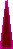 Access Networks and Physical Media
Residential access networks

Institutional access networks (school, company)

Mobile access networks

Questions to ask:
bandwidth (bits per second) of access network?
shared or dedicated?
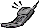 17
Dial-up Modem
central office
telephone
network
Internet
homedial-up
modem
ISPmodem
(e.g., AOL)
home
PC
Uses existing telephony infrastructure
Home is connected to central office
up to 56Kbps direct access to router (often less)
Can’t surf and phone at same time: not “always on”
18
telephone
network
Digital Subscriber Line (DSL)
Existing phone line:0-4KHz phone; 4-50KHz upstream data; 50KHz-1MHz downstream data
Internet
home
phone
DSLAM
splitter
DSL
modem
central
office
home
PC
Also uses existing telephone infrastructure
up to 1 Mbps upstream
up to 8 Mbps downstream
dedicated physical line to telephone central office
19
DOCSIS
Data Over Cable Service Interface Specification (DOCSIS) is an international standard for data communication via existing cable TV (CATV) systems utilizing coax cable

Build on HFC: Hybrid fiber-coaxial
Fiber optic network extends from cable operator headend to the neighborhood coaxial cable node
The coaxial cable node (and router) serves 25 – 2000 homes
Homes share access to router, unlike DSL which has dedicated access

DOCSIS 3.1 uses orthogonal frequency division multiplexing (OFDM) subcarriers with 4096 quadrature amplitude modulation (QAM) in a 200MHz baseband block
Asymmetric division of bandwidth for upstream/downstream
Up to 1 Gbit/s upstream
Up to 10 Gbit/s downstream
20
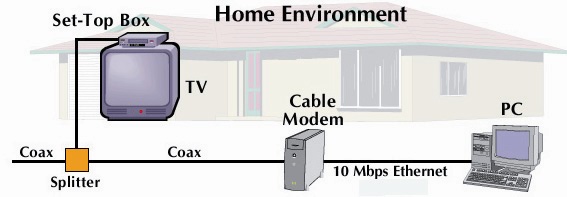 Cable Network Architecture: Overview
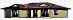 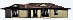 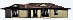 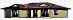 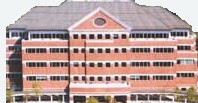 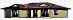 cable headend
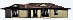 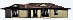 home
cable distribution
network (simplified)
25-200 homes (typically 500)
21
C
O
N
T
R
O
L
D
A
T
A
D
A
T
A
V
I
D
E
O
V
I
D
E
O
V
I
D
E
O
V
I
D
E
O
V
I
D
E
O
V
I
D
E
O
5
6
7
8
9
1
2
3
4
Channels
Cable Network Architecture: Overview
FDM (more shortly):
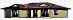 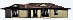 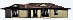 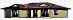 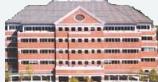 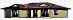 cable headend
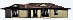 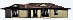 home
cable distribution
network (simplified)
22
ONT
ONT
ONT
Fiber to the Home
opticalfibers
Internet
opticalfiber
OLT
optical
splitter
central office
Optical links from central office to the home
Two competing optical technologies: 
Passive Optical network (PON) 
Active Optical Network (PAN)
Much higher Internet rates; fiber also carries television and phone services
23
Data Encoding Techniques
Digital Data, Analog Signals [modem]

Digital Data, Digital Signals [wired LAN]

Analog Data, Digital Signals [codec]
Frequency Division Multiplexing (FDM)
Wave Division Multiplexing (WDM) [fiber]
Time Division Multiplexing (TDM)
Pulse Code Modulation (PCM) [T1] 
(digital transmission systems developed by Bell Labs)
Delta Modulation
24
Digital Data, Digital Signals[the technique used in a number of LANs]
Digital signal – is a sequence of discrete, discontinuous voltage pulses.

Bit duration : the time it takes for the transmitter to emit the bit.

Issues
Bit timing
Recovery from signal
Noise immunity
25
Binary Encoding
NRZ (non-return to zero)
NRZI (NRZ inverted)
Manchester (used by IEEE 802.3, 10 Mbps Ethernet)
26
Bits
0
0
1
0
1
1
1
1
0
1
0
0
0
0
1
0
NRZ
Non-Return to Zero (NRZ)
Encode binary data onto signals
e.g., 0 as low signal and 1 as high signal
voltage does not return to zero between bits
known as Non-Return to Zero (NRZ)
27
sender’s clock
receiver’s clock
Problem: Consecutive 1s or 0s
Low signal (0) may be interpreted as no signal
High signal (1) leads to baseline wander
Unable to recover clock
sender’s and receiver’s clock have to be precisely synchronized
receiver resynchronizes on each signal transition
clock drift in long periods without transition
28
NRZI
Non-Return to Zero Inverted (NRZI)
Has a transition at a clock boundary if the bit being transmitted is “1”
Stay at current signal (maintain voltage level) to encode/ transmit a “zero”
Solves the problem of consecutive ones (shifts to 0s)
NRZI can have long series of zeros , still unable to recover clock
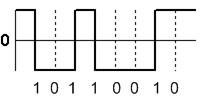 29
Manchester
Manchester (in IEEE 802.3 – 10 Mbps Ethernet)
Split cycle into two parts
Send high--low for “1”, low--high for “0”
Transmit XOR of NRZ encoded data and the clock
Clock signal can be recovered from the encoded data.
Only 50% efficient (1/2 bit per transition): double the transmission rate.
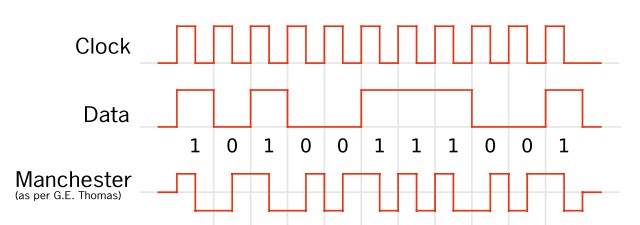 30
Bits
0
0
1
0
1
1
1
1
0
1
0
0
0
0
1
0
NRZ
Clock
Manchester
NRZI
Different Encoding Schemes
31
References
CPSC 441 Chapter 1 Slides 16-28
http://en.wikipedia.org/wiki/File:NRZI_example.png
CS716 Advanced Computer Networks by Dr. Amir Qayyum
zlin.ba.ttu.edu/doc/ws7.ppt
32